아기 예수
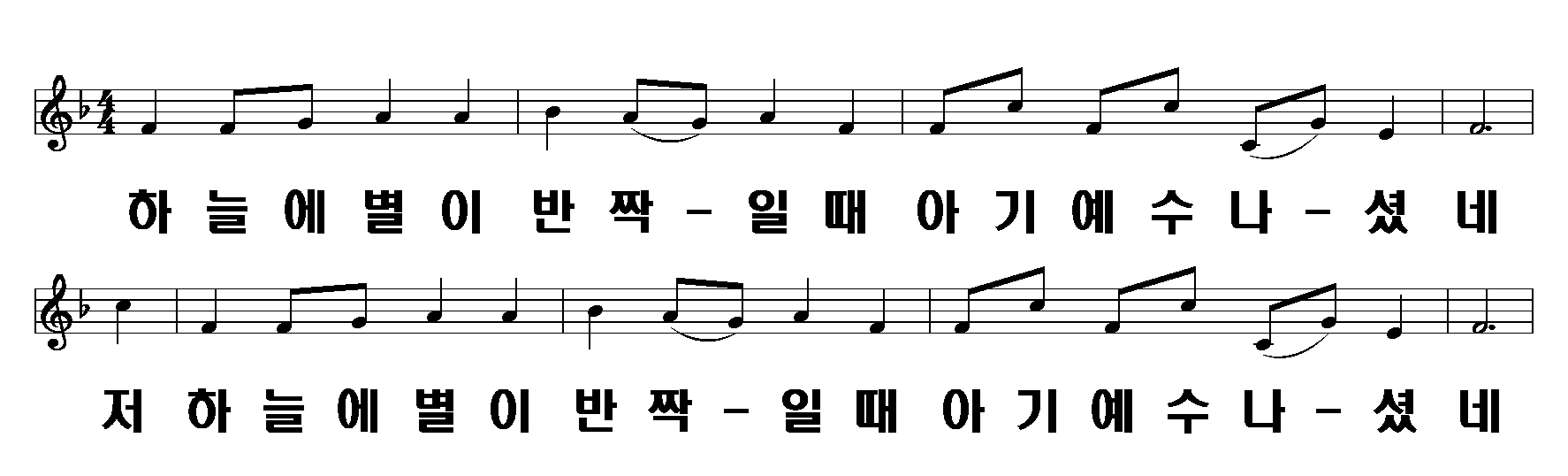 1/3
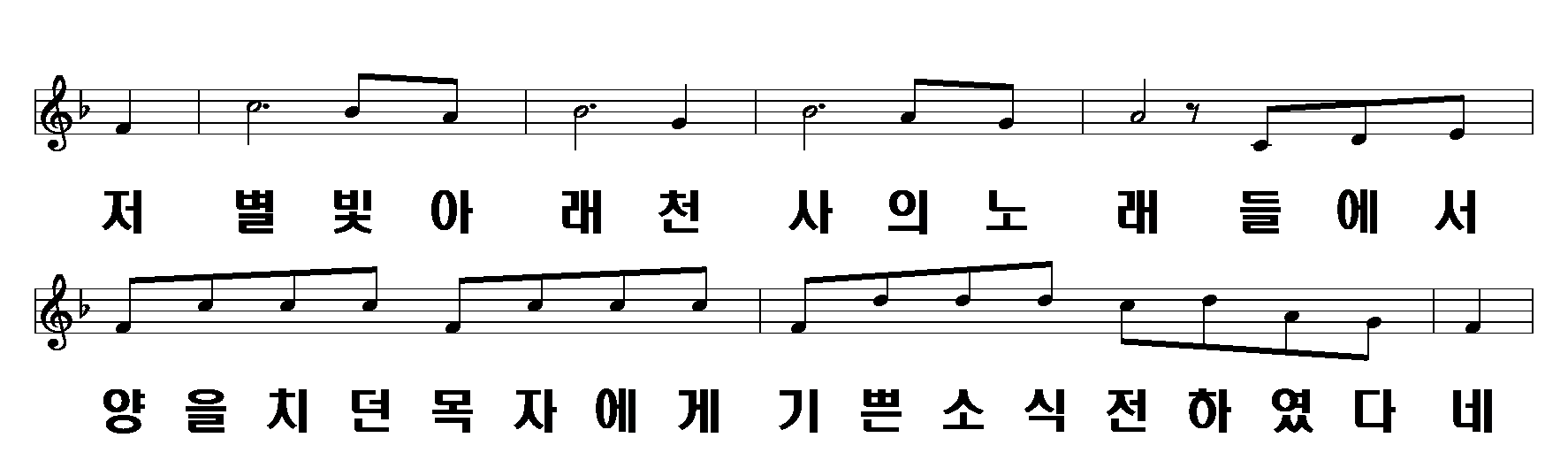 2/3
아기 예수
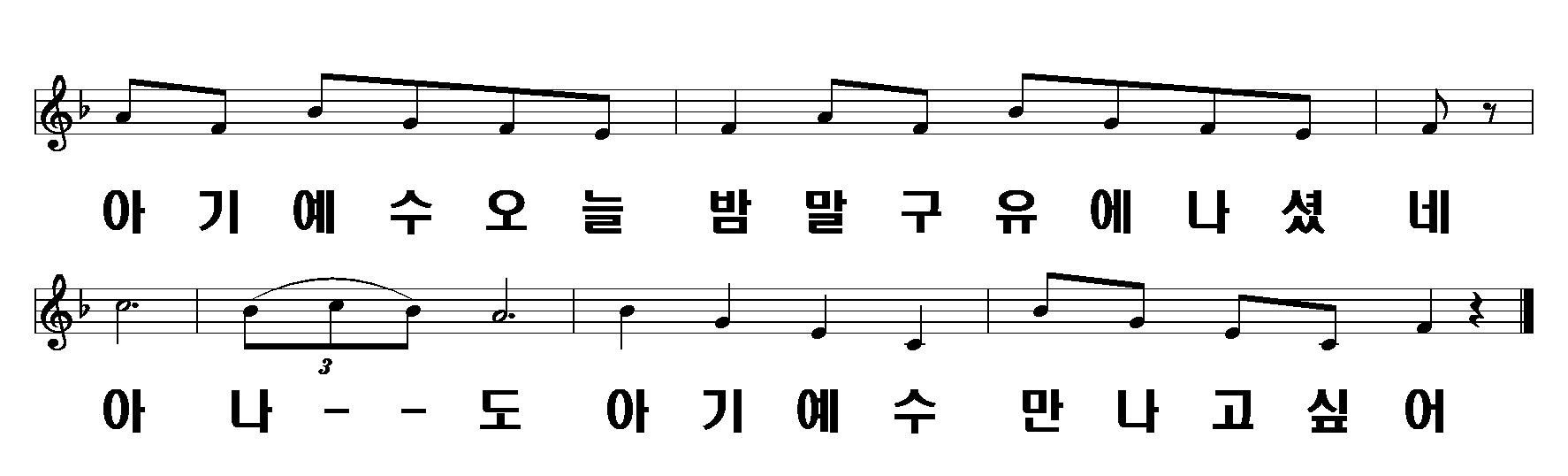 3/3
아기 예수